SISTEMA WASICHAY – 2017-I
FICHA TECNICA
¿Cómo se ingresa al Wasichay?
Proyecto wasichay
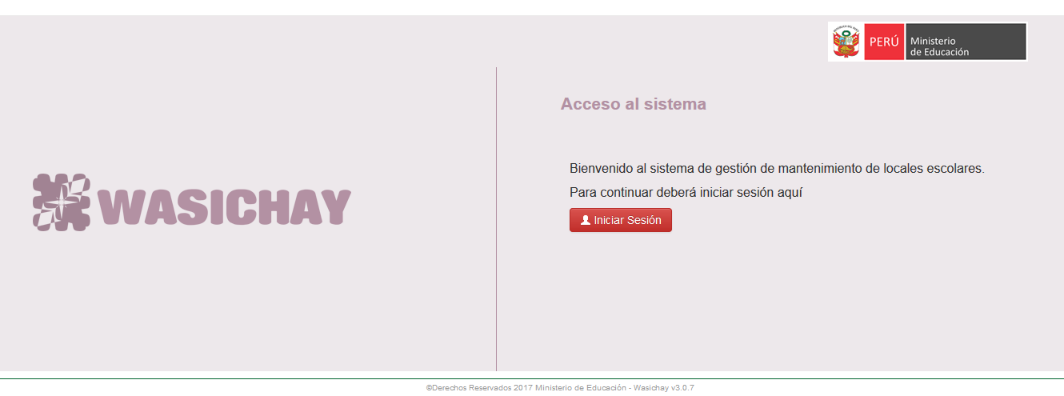 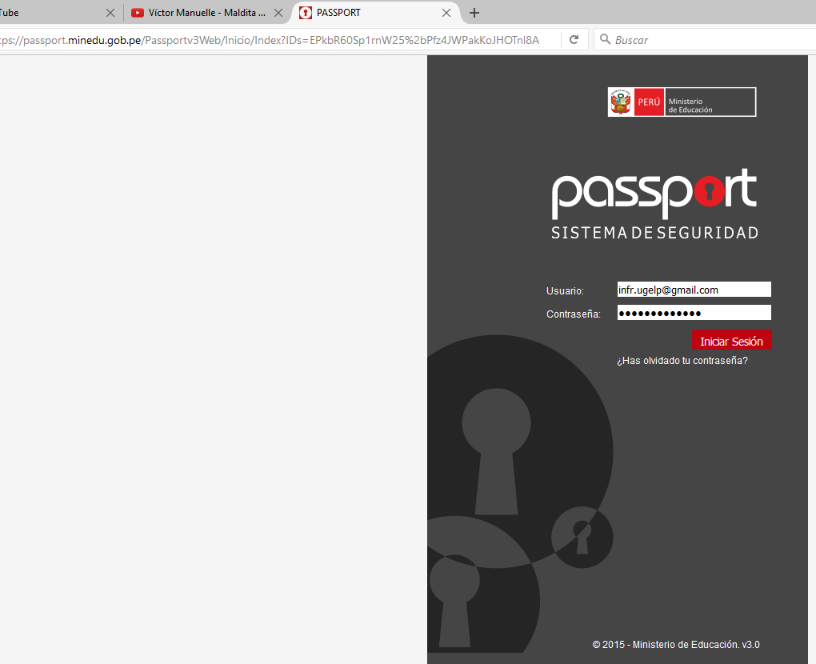 CORREO ELECTRONICO
CONTRASEÑA  (8 caracteres mínimo números y letras)
Procedimientos
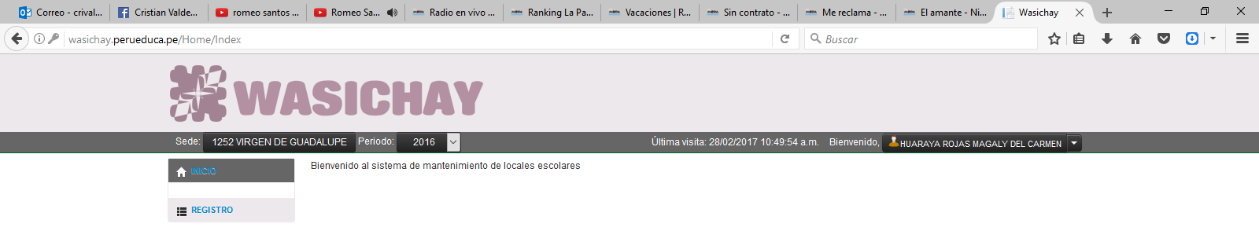 ELECCION DEL PERIODO 2017- I
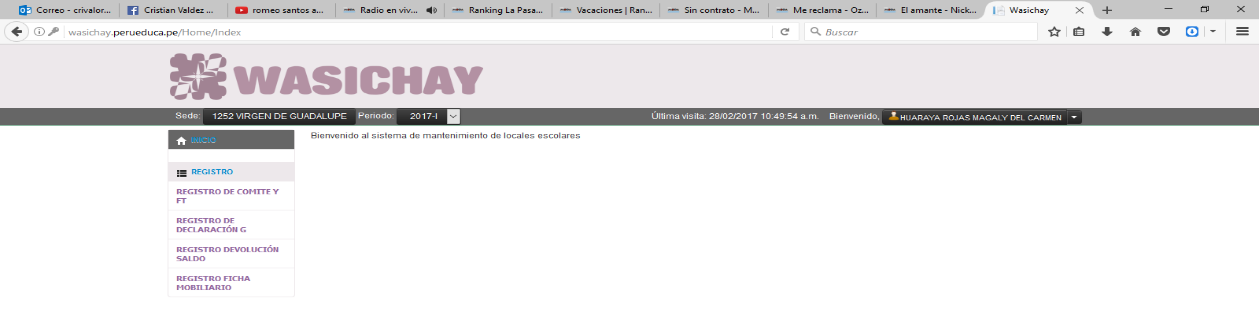 REGISTRO COMITÉ DE MANTENIMIENTO
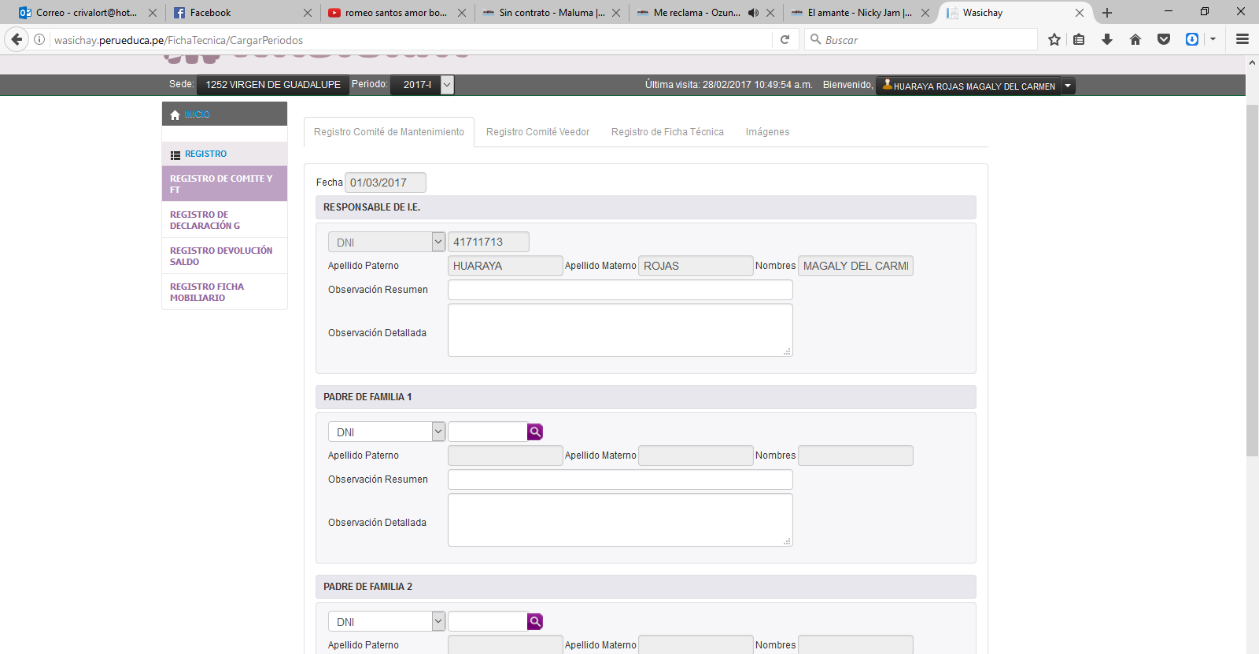 4 PROCEDIMIENTOS
INTRODUCCIR DNI
Y HACER CLICK EN LA LUPA DE BUSCAR
Y AUTOMATICAMENTE SE CONECTARA A RENIEC Y SALDRA LOS NOMBRES COMPLETOS DE LA PERSONA.
1.- Responsable.
2.- Padre 01.
3.- Padre 02.
4.- Suplente 01.
REGISTRO DE COMITÉ VEEDOR
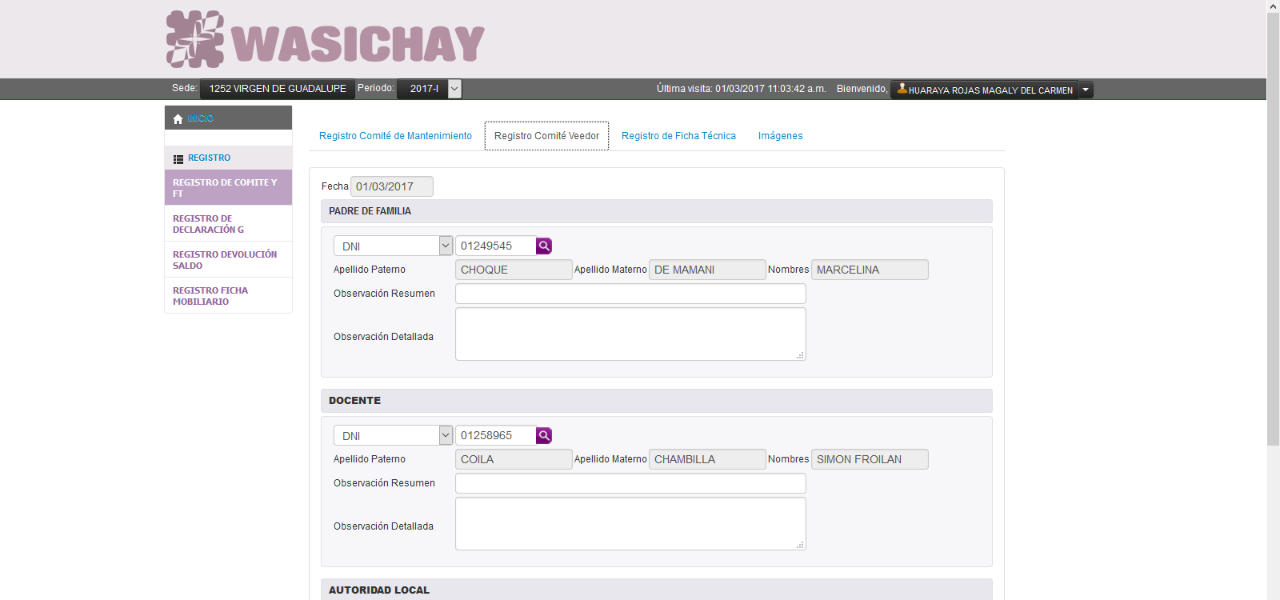 4 PROCEDIMIENTOS
INTRODUCCIR DNI
Y HACER CLICK EN LA LUPA DE BUSCAR
Y AUTOMATICAMENTE SE CONECTARA A RENIEC Y SALDRA LOS NOMBRES COMPLETOS DE LA PERSONA.
1.- PADRE DE FAMILIA
2.- DOCENTE.
3.- AUTORIDAD LOCAL.
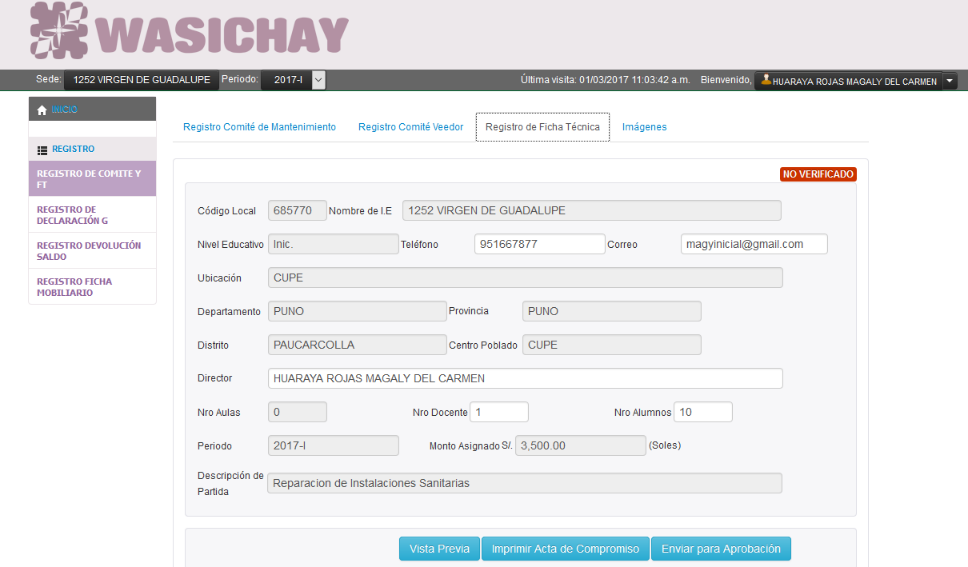 HACER CLICK EN LA PESTAÑA

REGISTRO DE FICHA TECNICA 

COMPLETAR LOS DATOS DE LA INSTITUCION EDUCATIVA Y GUARDAR.
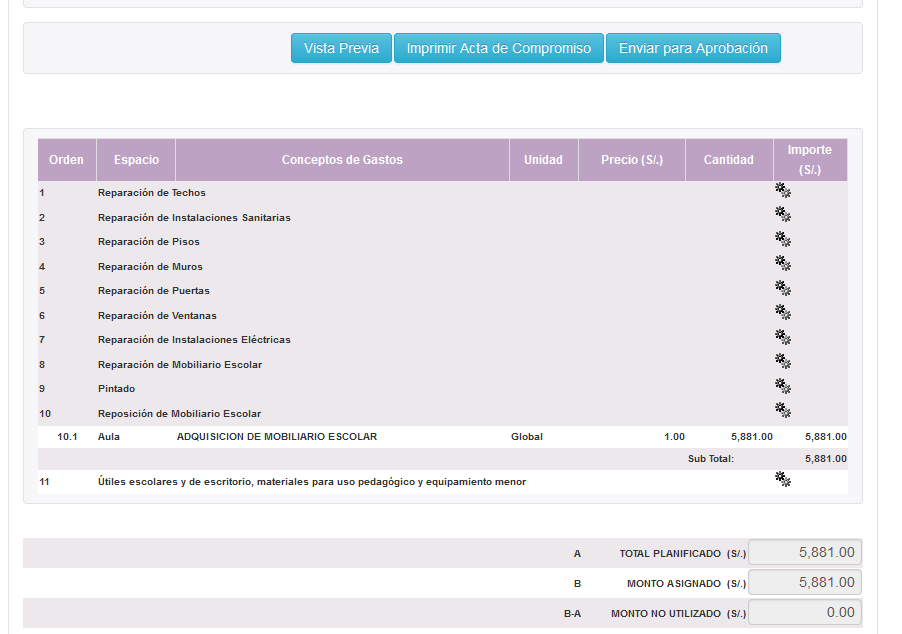 HACER CLICK EN LA PESTAÑA

REGISTRO DE FICHA TECNICA 

.
Ficha Técnica
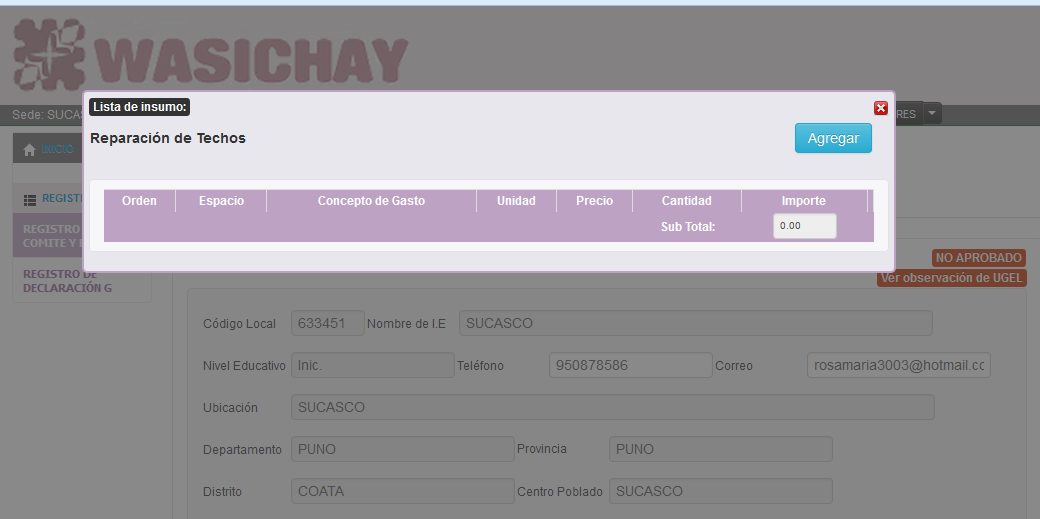 Ficha Técnica
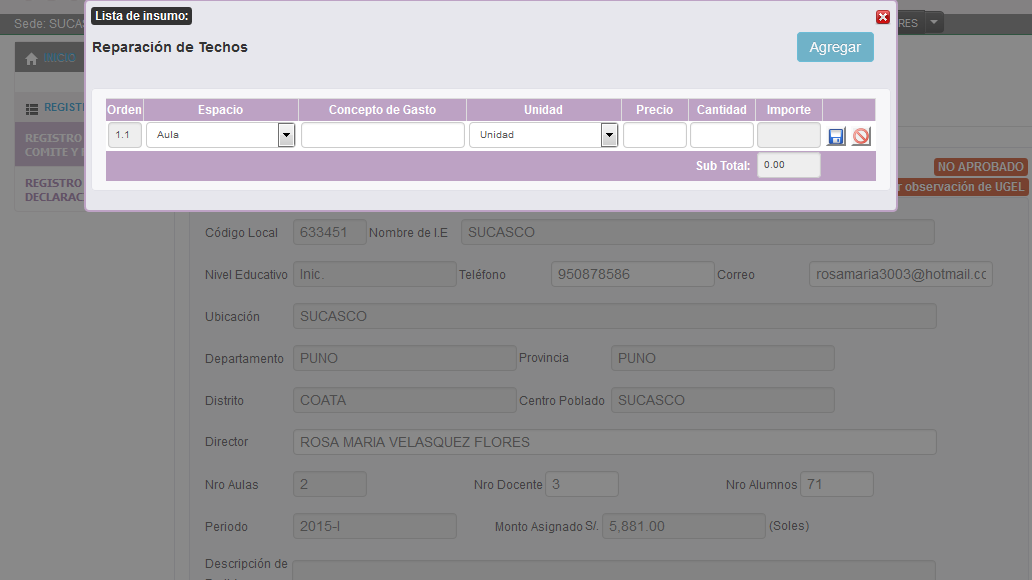 1
3
4
5
6
7
2
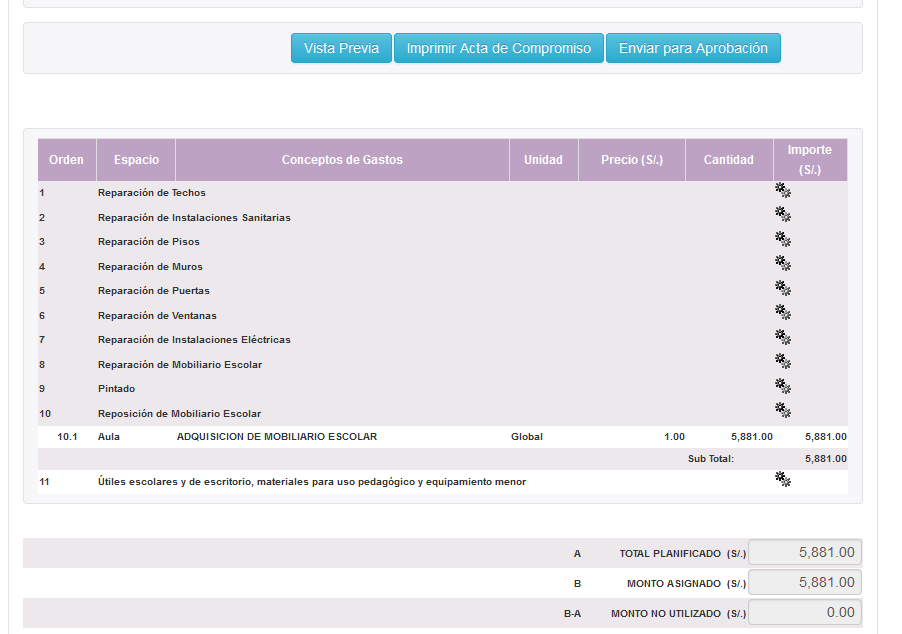 Ficha Técnica
Ficha Técnica
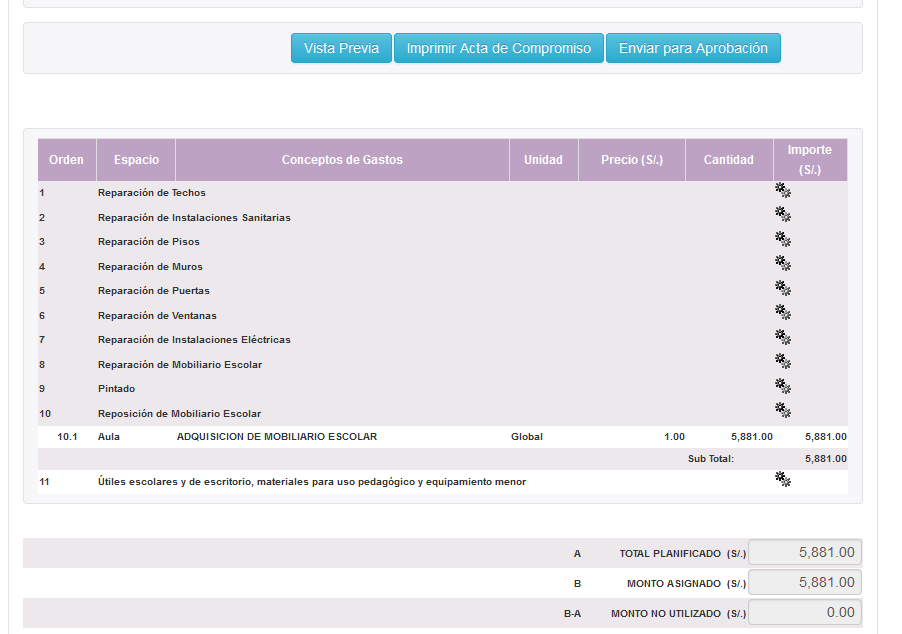 A
C
B
Ficha Técnica
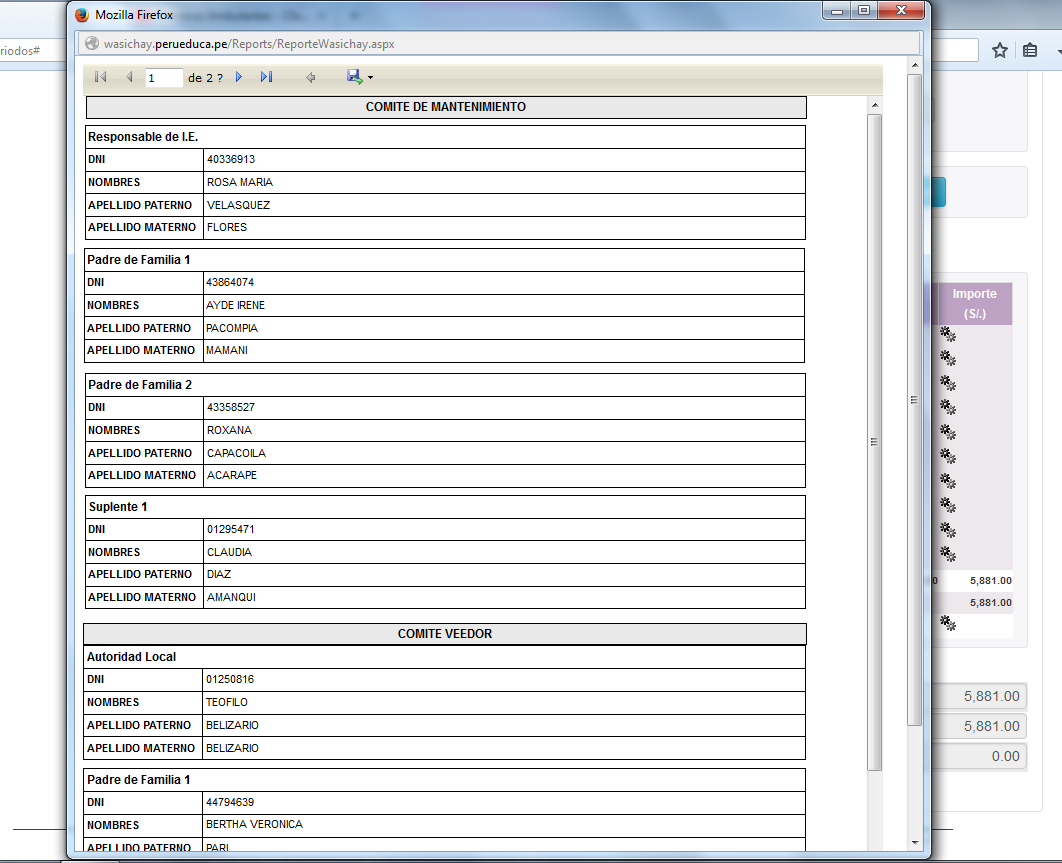 Ficha Técnica
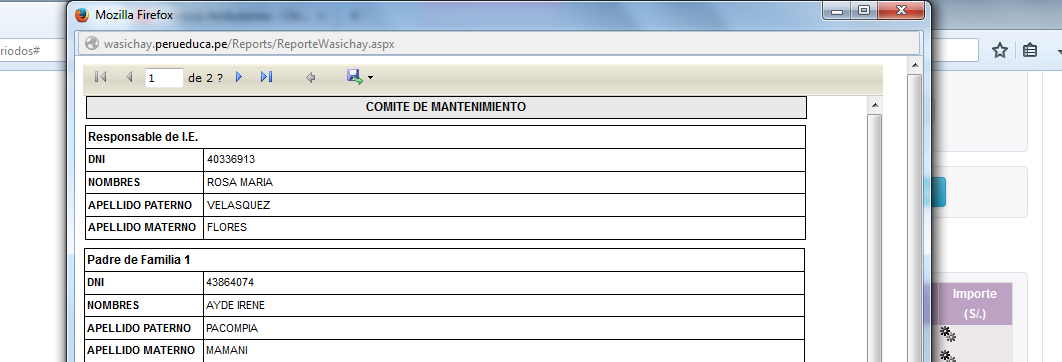 A
Ficha Técnica
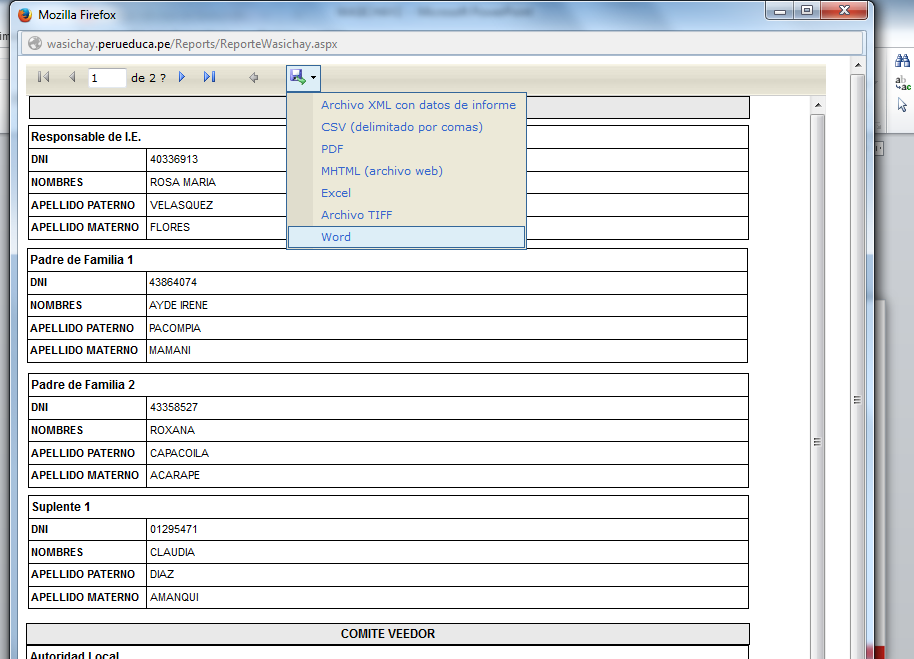 PDF
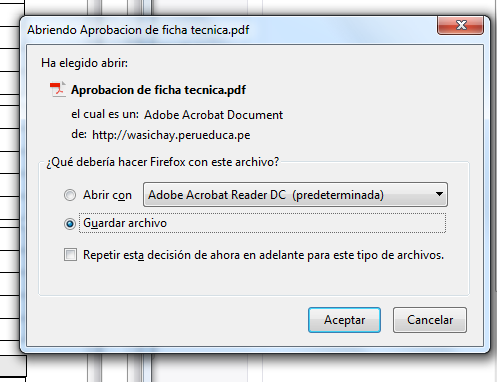 Ficha Técnica
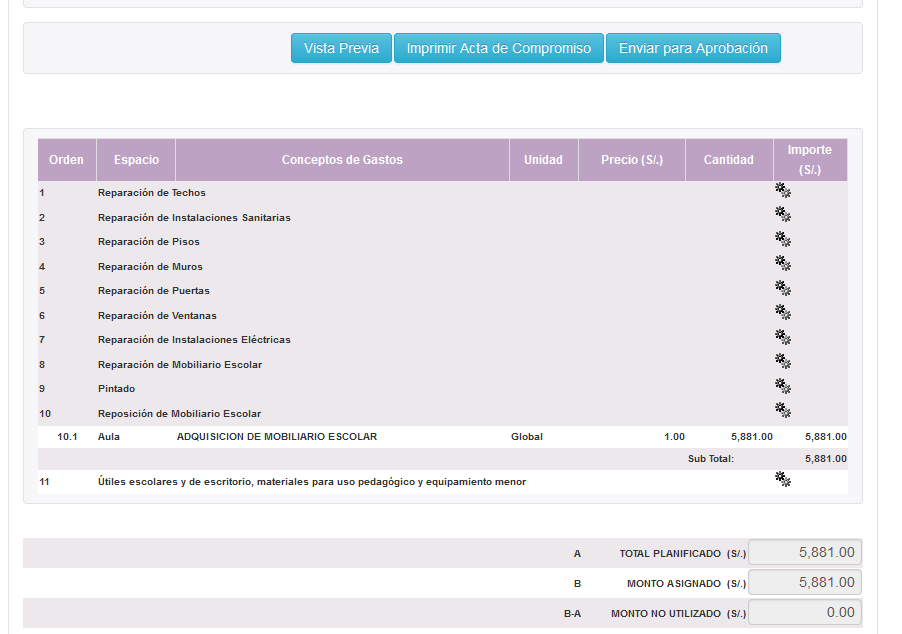 B
Ficha Técnica
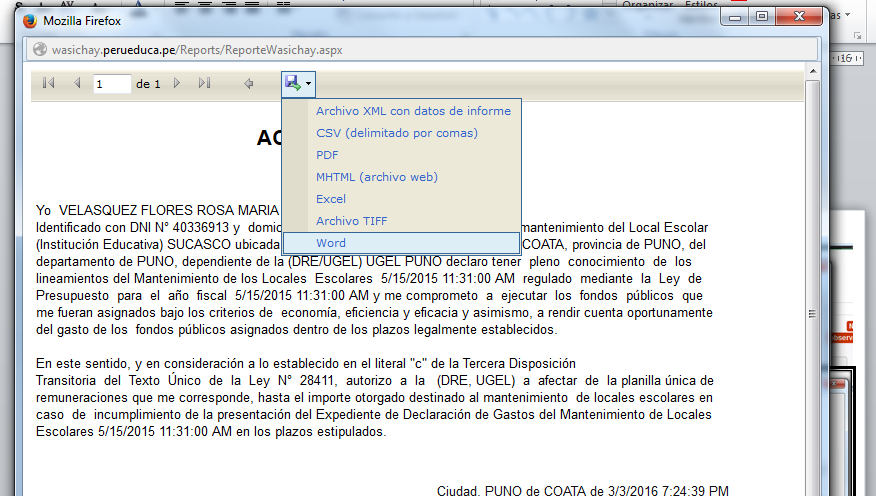 WORD
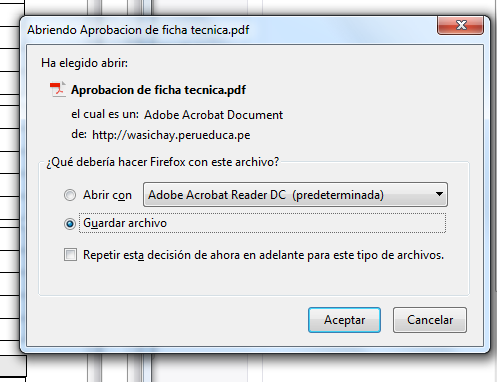 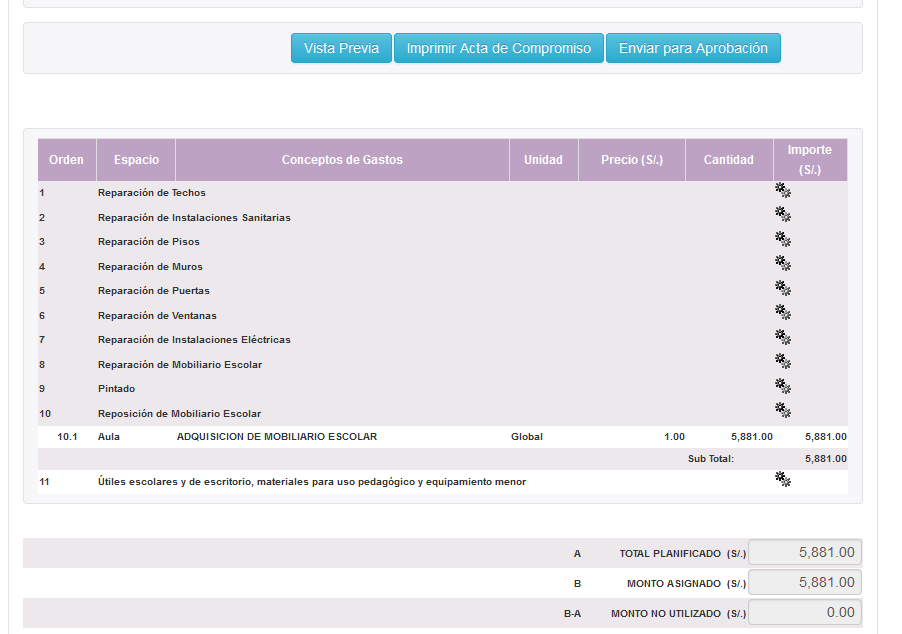 Ficha Técnica
C
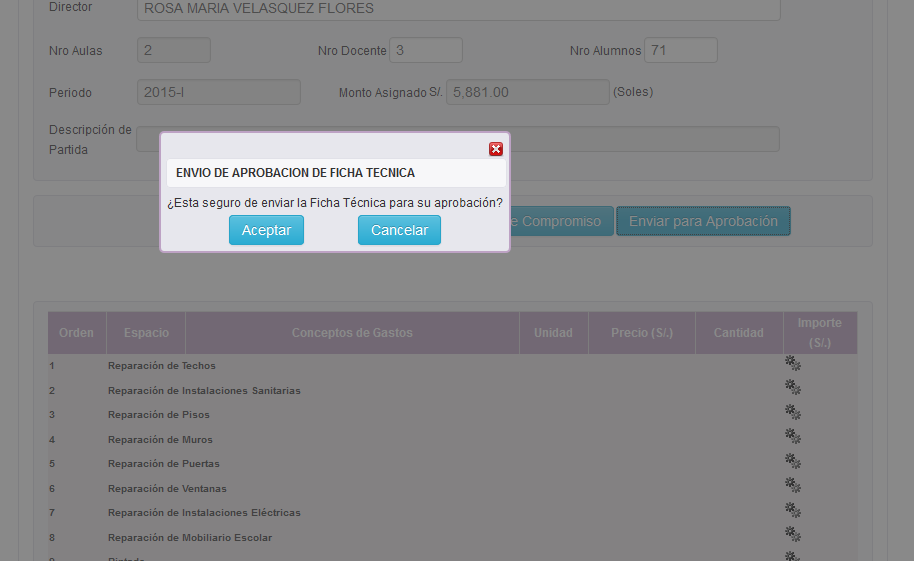 02 VECES 
ACEPTAR
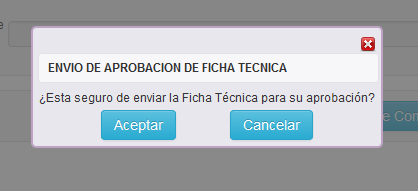 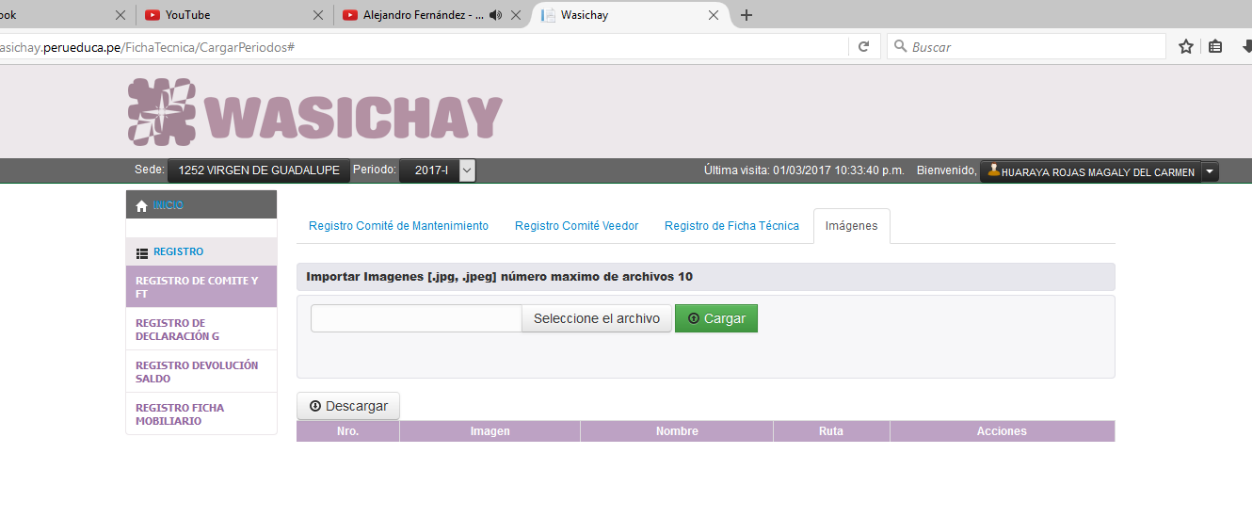 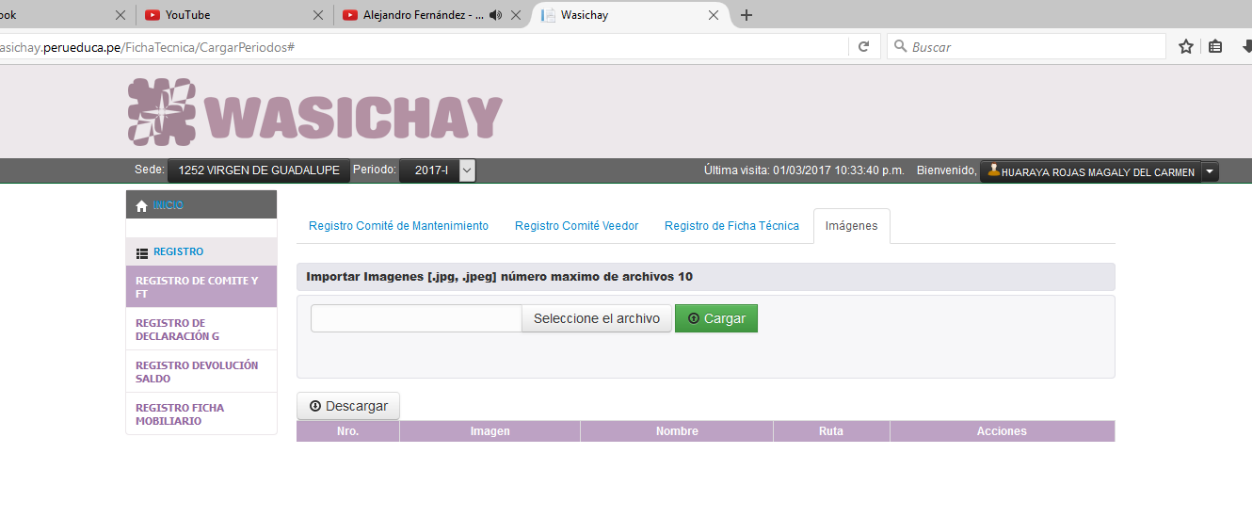 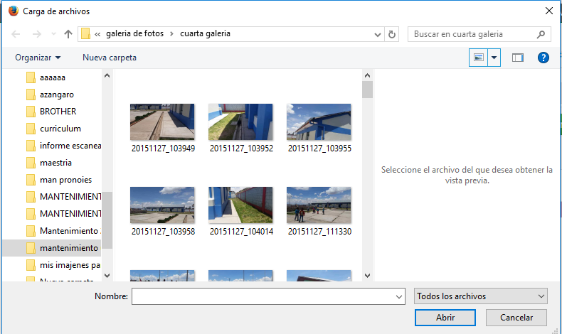 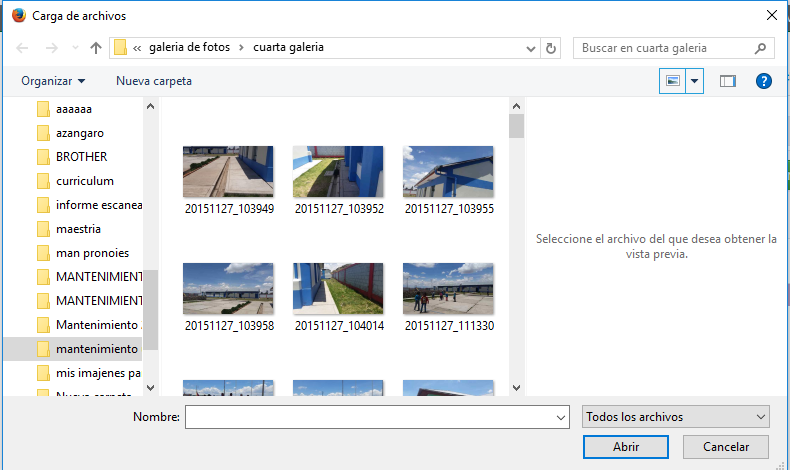 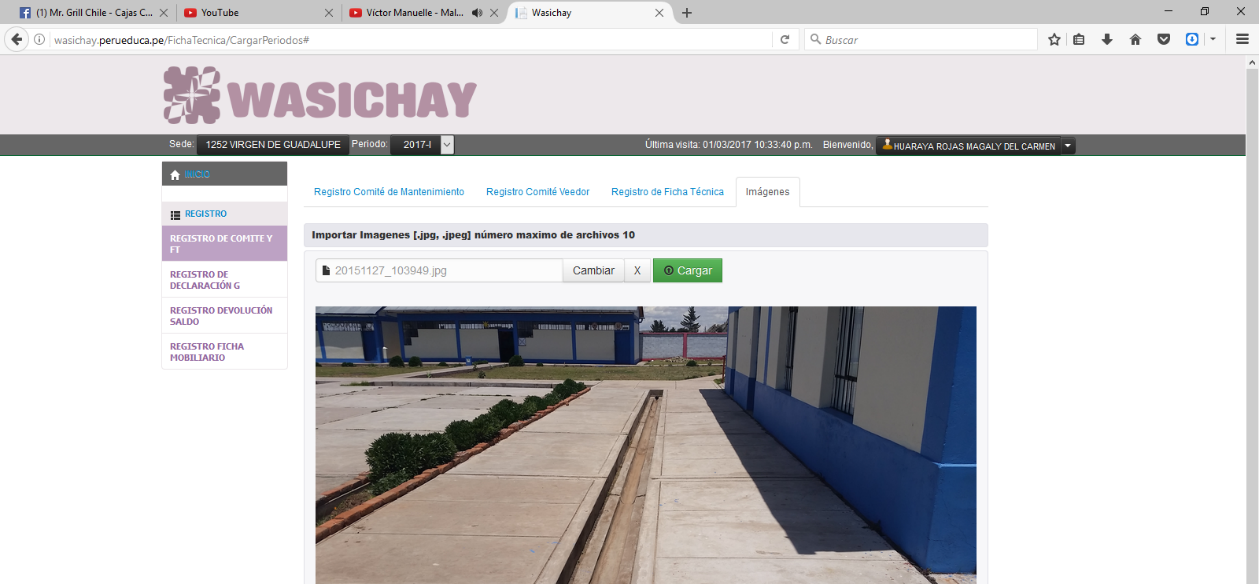 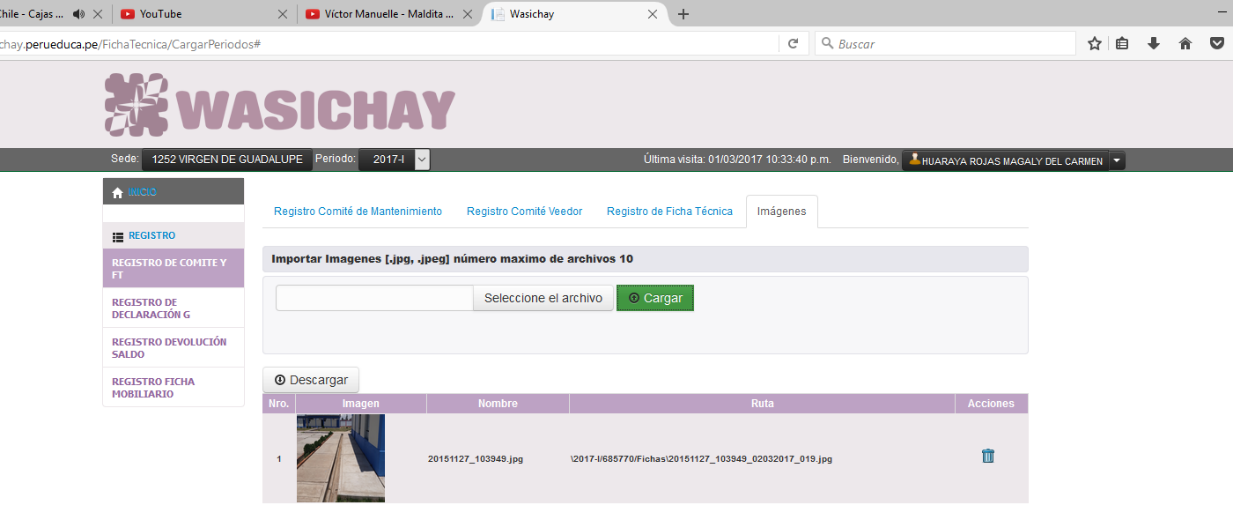 02 FOTOS POR PARTIDA